NERO ROLL CALL
Miramar Beach, FL
NERO Board:  3/2/2025
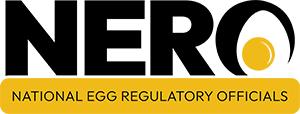 States completing Roll Call
18 states completing survey

		North Carolina	Arizona	Arkansas
		Minnesota		Indiana	Florida
		Oregon		Virginia	Maine				           California		Michigan	Colorado	
		Pennsylvania	Delaware	Mississippi
		Wisconsin		Iowa		South Dakota
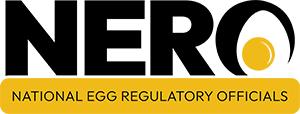 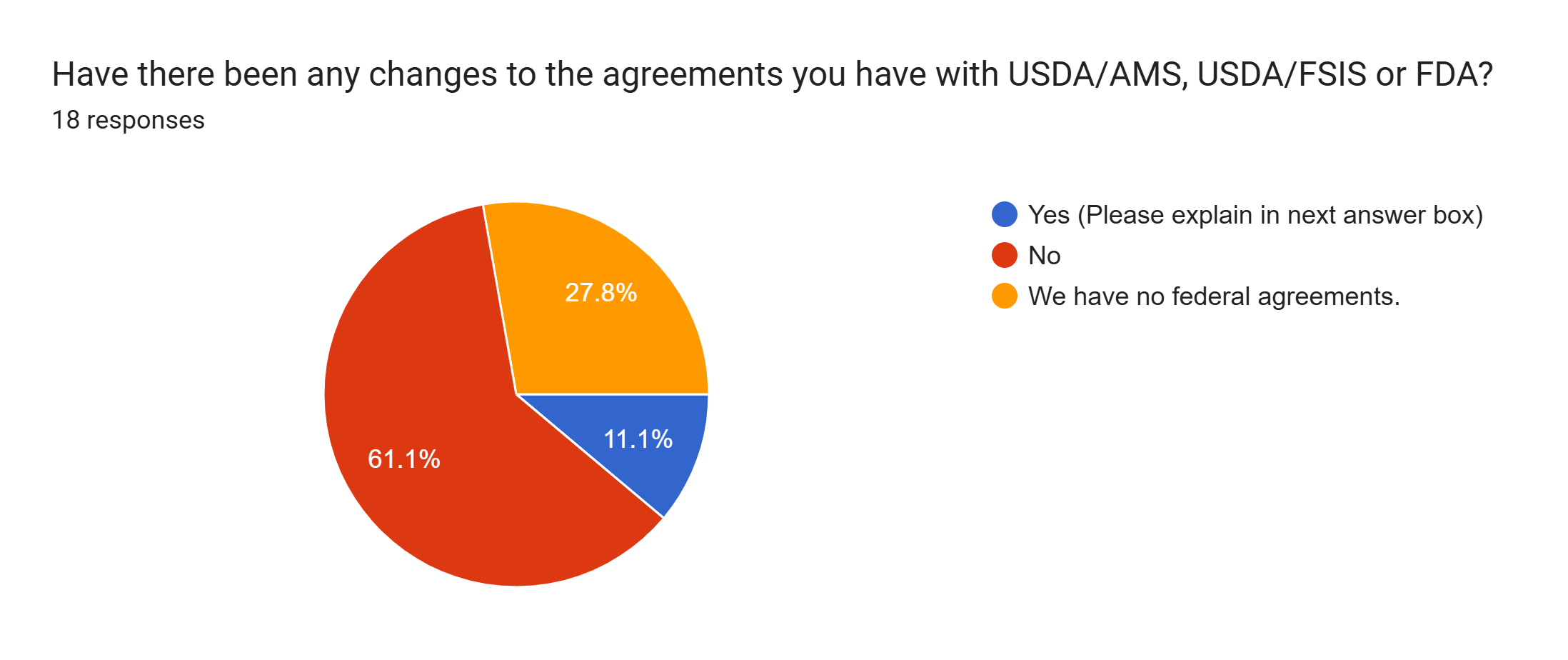 Arkansas, Maine
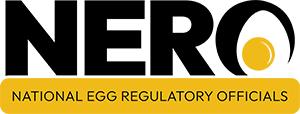 Maine
We no longer have a USDA plant in Maine. Hillandale Farms Conn., LLC has closed. I am still doing surveillance for a farm with less than 3000 birds. We do have an agreement signed for 2025.
Number of people working in Egg Inspection program
Inspection frequency Producers, Wholesalers, Retailers,
Spreadsheet – by state
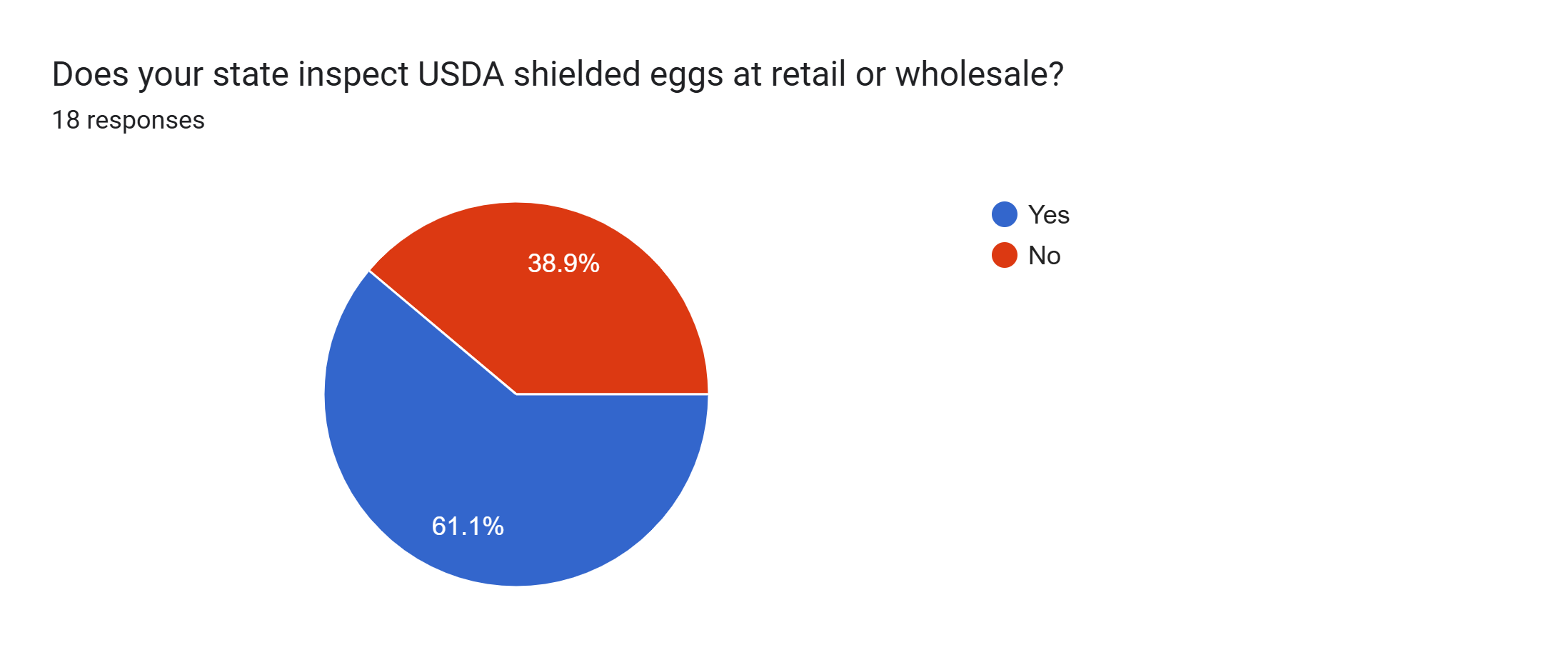 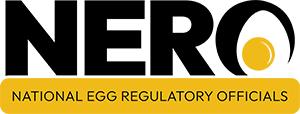 Do you Inspect Shielded Eggs
NO
Michigan, Maine, Pennsylvania, Minnesota, Virginia, North Carolina, Iowa 

Yes
Arkansas, South Dakota, Arizona, Oregon, California, Deleware, Colorado, Florida, Wisconsin, Indiana, Mississippi
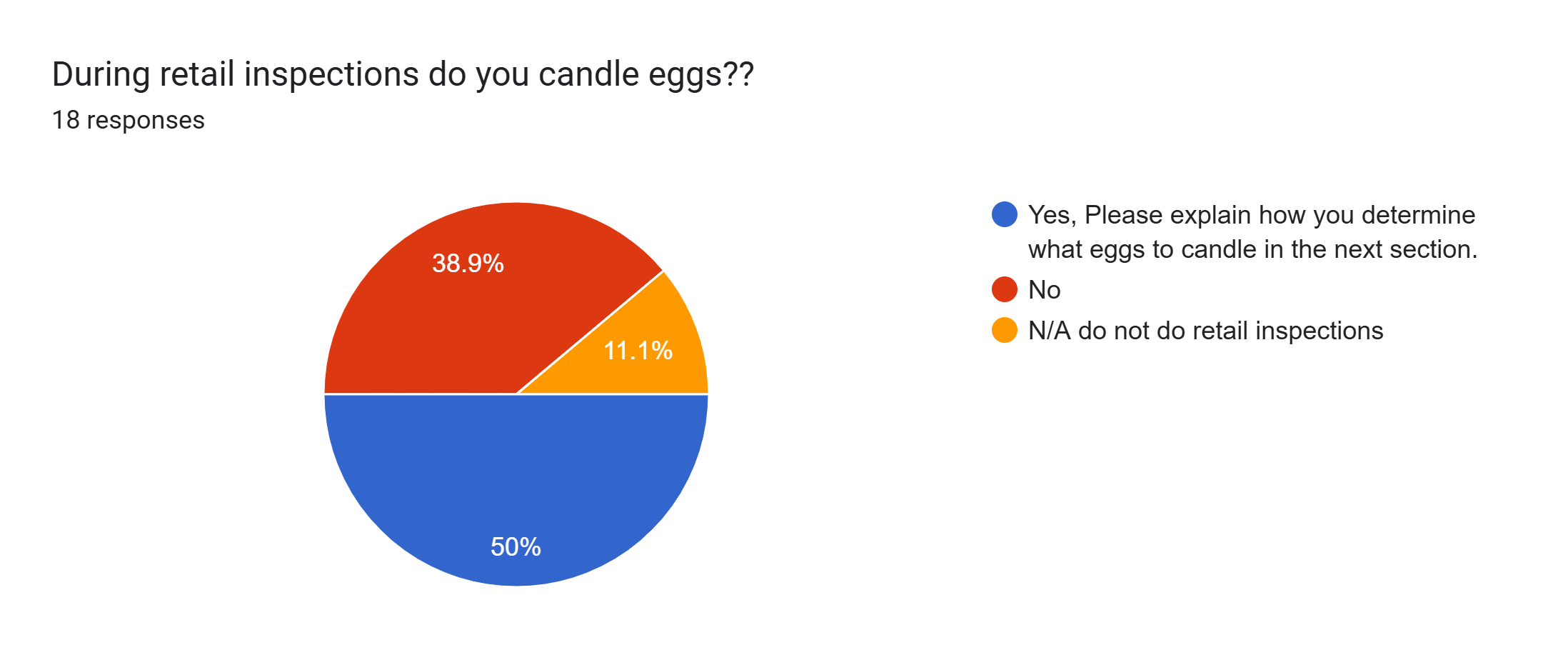 Who Candles at Retail? Explain Sampling
Arkansas
South Dakota
Pennsylvania
Arizona
Oregon
Delaware
Colorado
Wisconsin
Indiana
Who Candles at Wholesale? Explain Sampling
Arkansas
Pennsylvania
Arizona
Minnesota
Oregon
California
Wisconsin
Indiana
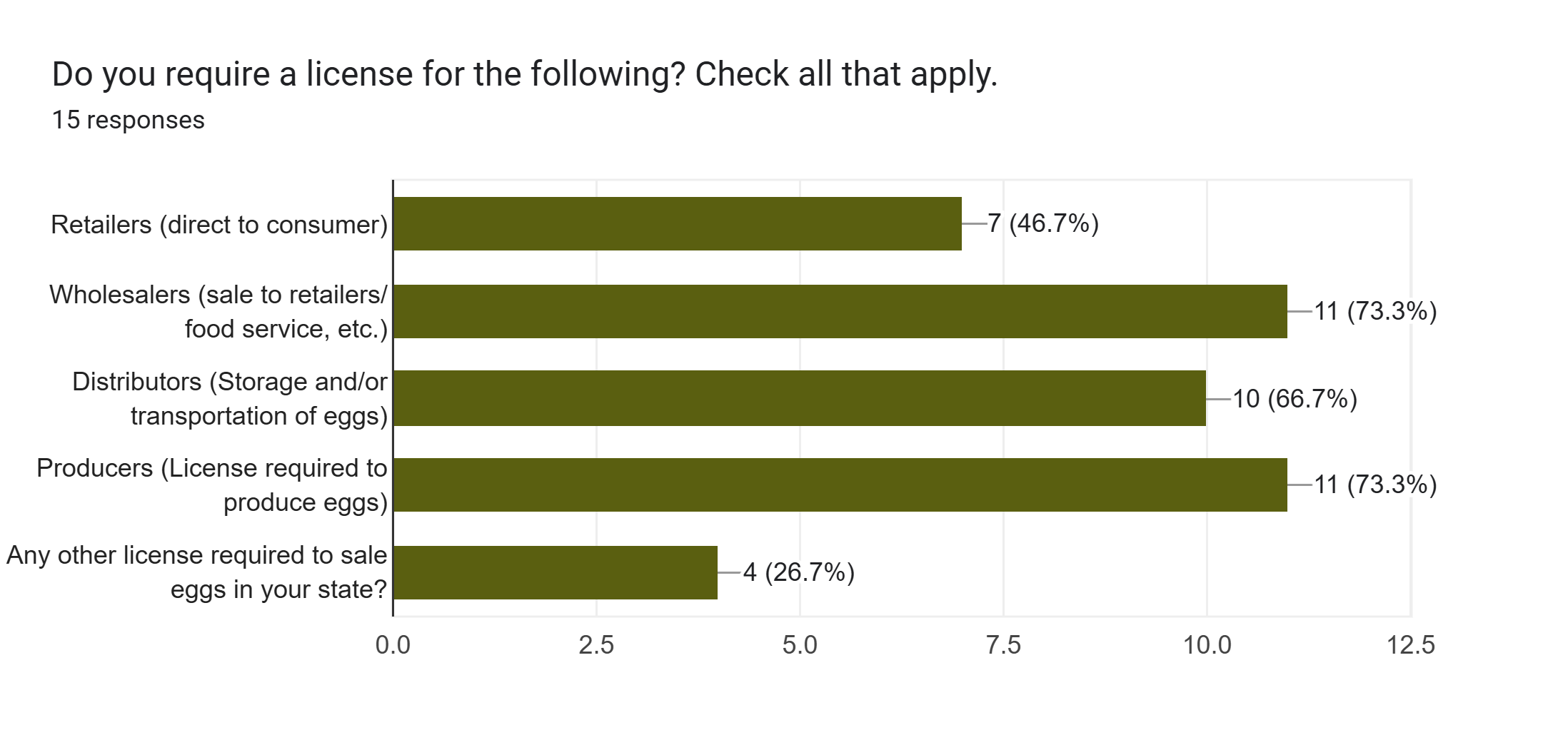 State Licensing requirements/fees
Summary Sheet
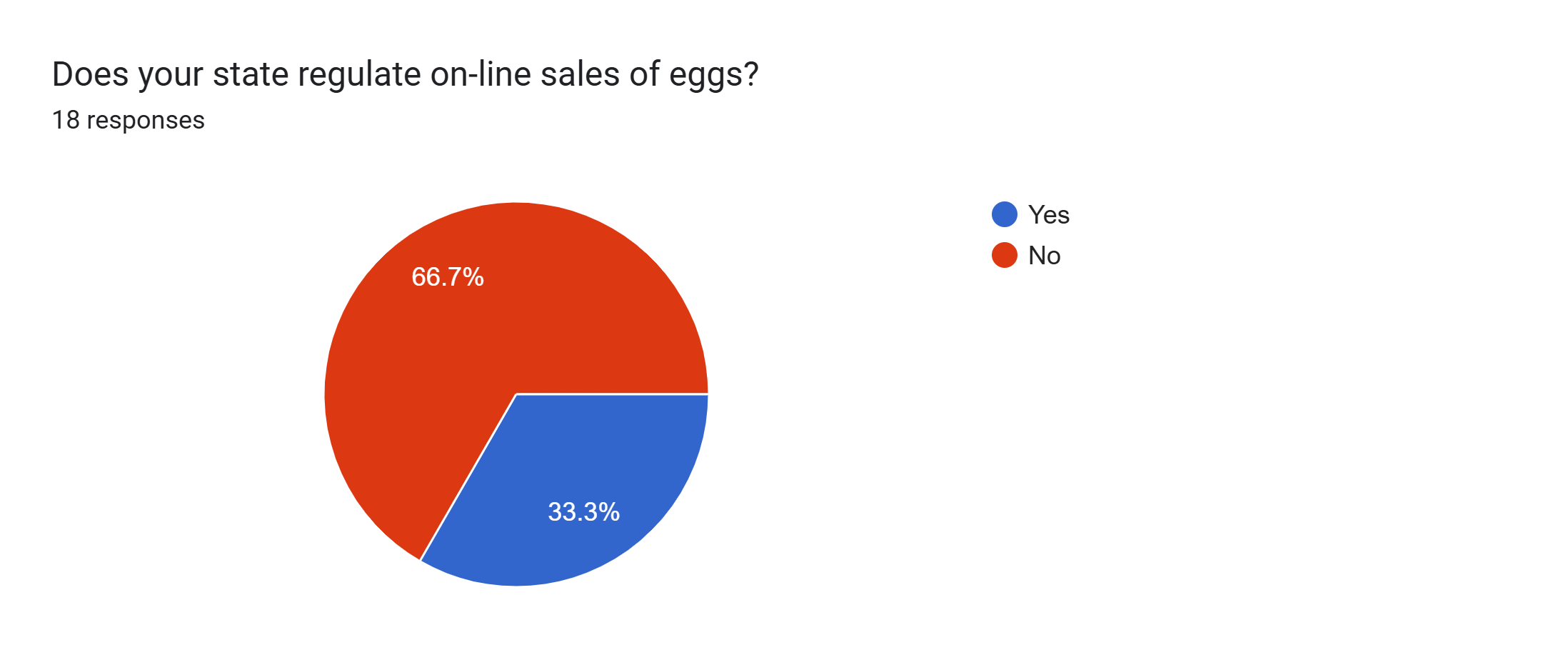 Arkansas, Pennsylvania, Arizona, California, Florida, Indiana
How do you regulate On-Line sales? Requirements and Enforcement
Arkansas 
Pennsylvania 
Arizona 
California 
Florida 
Indiana
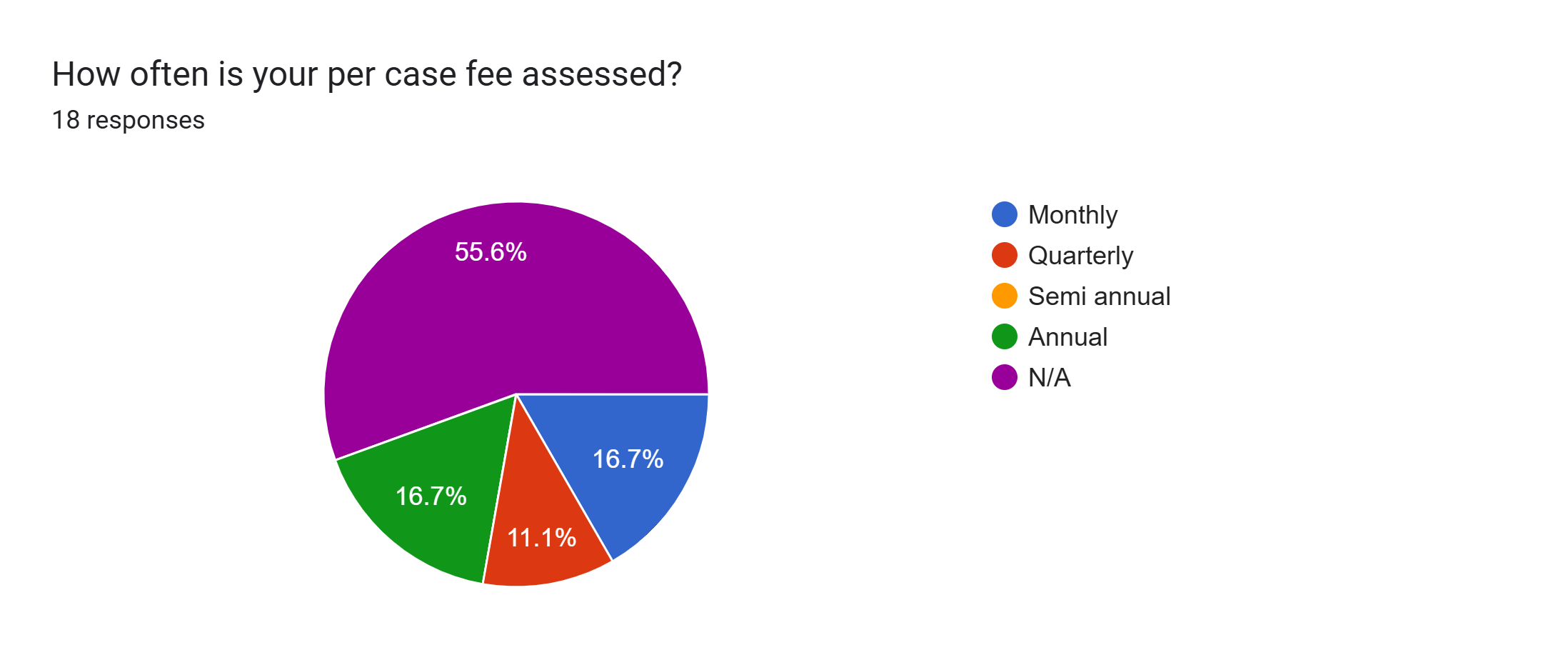 State Case Fee Requirements
Arkansas		$.06
Arizona		$.09
Oregon		$.08
California		$.10
Indiana		$.11
Mississippi		$.20
State Case Fee Requirements
Minnesota		
HIGHEST VOLUME OF CASES EACH LICENSING YEAR FEE 1 - 50 $ 12.50 51 - 100 $ 31.25 101 - 1000 $ 62.50 1001 - 2000 $ 93.75 2001 - 4000 $125.00 4001 - 6000 $156.25 6001 - 8000 $187.50 8001 - 10,000 $250.00 OVER 10,000 $312.0 
Pennsylvania	
Only facilities enrolled in our voluntary PA Certified Program are assessed a per case fee. WHOLESALE LOTS (MONTHLY VOLUME) 0—2,000 cases $ 3 per month 2,001—7,000 cases 7 per month 7,001—10,000 cases 10 per month 10,001—20,000 cases 12 per month 20,001—40,000 cases 14 per month 40,001—and over cases 15 per month CONSUMER LOTS (MONTHLY VOLUME) 0—250 cases $ 15 per month 251—500 cases 20 per month 501—1,000 cases 25 per month 1,001—2,000 cases 30 per month 2,001—4,000 cases 35.00 per month. 4,001—8,000 cases 40.00 per month 8,001—16,000 cases 45 per month 16,001—or more cases 50 per month
State Case Fee Requirements - Other
Arkansas
Liquid/36#=casesX$0.06 per case; Dried/9#=casesX$0.06 per case; Boiled/50#=casesX$0.06 per case; Diced/50#=casesX$0.06 per case 
Arizona
$0.003 per pound of egg product 
California
Liquid, dry, frozen etc are still based on a 30 dozen case conversion.
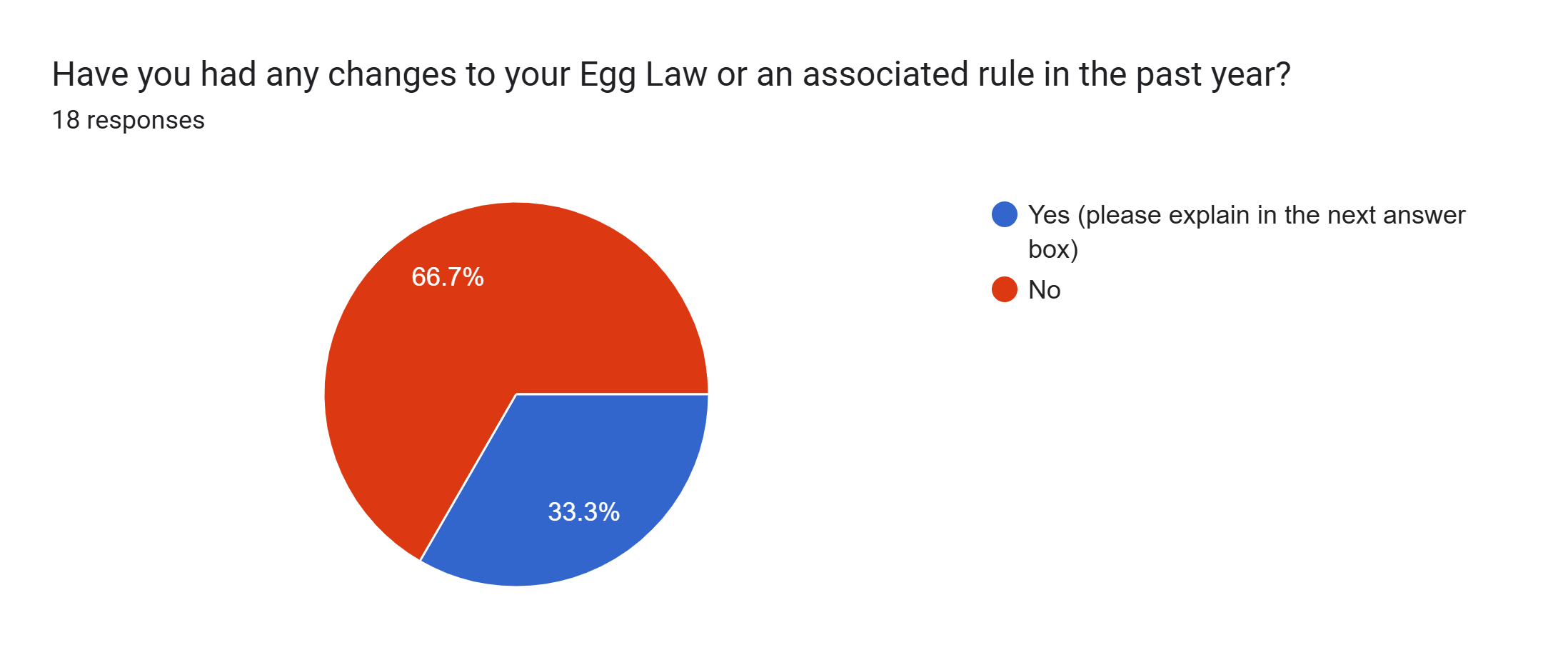 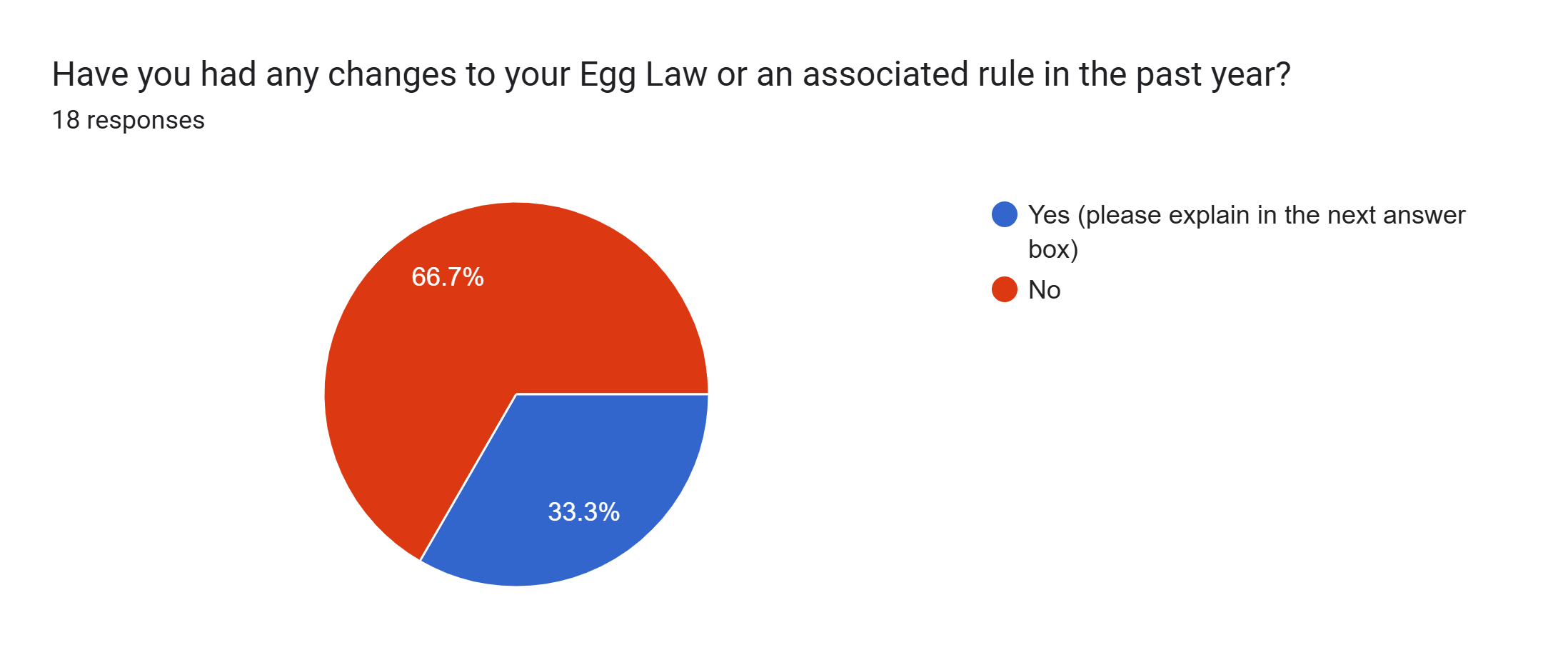 Michigan, Arkansas, Arizona, Colorado, Wisconsin, Indiana
Does your state allow repacking of eggs at retail?
Michigan, Oregon, Delaware, Colorado, Wisconsin, Mississippi
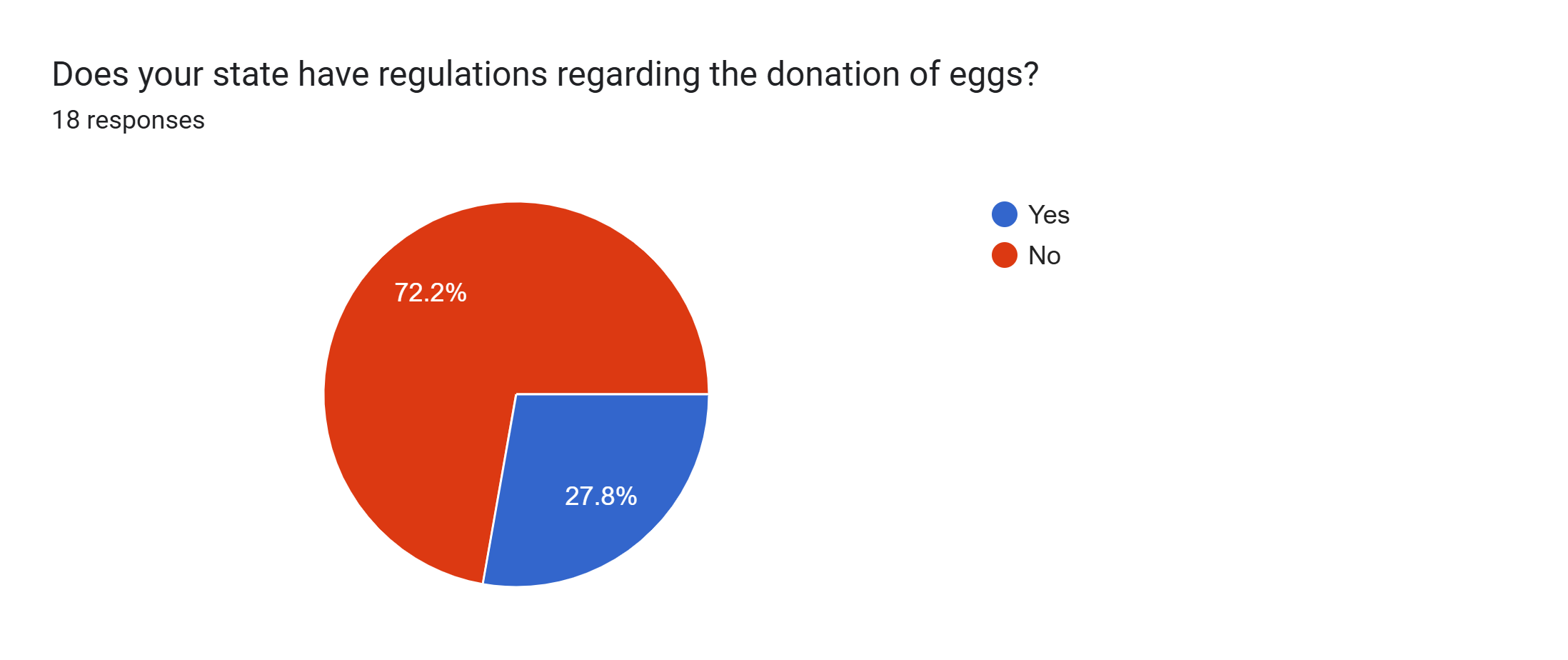 Minnesota, Arizona, Oregon, California,  Indiana
Other agency’s involved?  Minnesota	Indiana
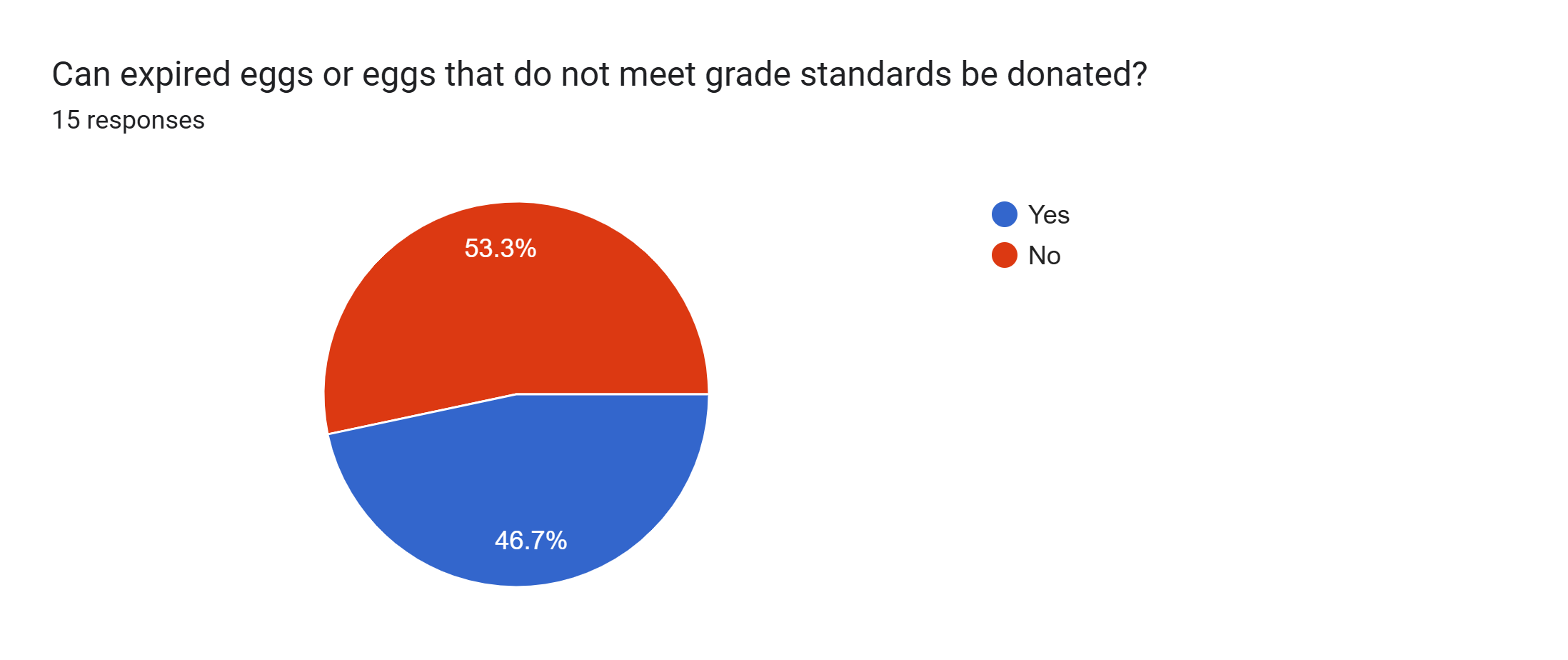 Michigan, Arkansas, Arizona, Minnesota, California, Wisconsin, Indiana
Egg Traceability
Summary Sheet
Other Comments or issues for states?
California created AB660 regarding not using "sell by date" however, eggs are exempt

We would like to see a discussion on the application of USDA grade standards. Example: should a mixed rot tie up a full lot? Should the allowance for dirt/loss/leaker be split and consider leakers differently? What is a dirt (specks vs globs)? 
A governor's executive order is mandating that we do a program accountability study to maintain Administrative rules. It includes a program functions and cost comparison to adjoining states and any other state the Office of Management and Budget deems necessary. 
We have pending legislation on Home Based Businesses/Cottage Foods that allows TTC foods to be sold unregulated. Up to $1.5 million per year per business in gross sales. Eggs other than domestic chicken are included.
Other Comments or issues for states?
We would like to see a discussion on the application of USDA grade standards. Example: should a mixed rot tie up a full lot? Should the allowance for dirt/loss/leaker be split and consider leakers differently? What is a dirt (specks vs globs)? 
A governor's executive order is mandating that we do a program accountability study to maintain Administrative rules. It includes a program functions and cost comparison to adjoining states and any other state the Office of Management and Budget deems necessary. 
We have pending legislation on Home Based Businesses/Cottage Foods that allows TTC foods to be sold unregulated. Up to $1.5 million per year per business in gross sales. Eggs other than domestic chicken are included.
NERO ROLL CALL
Miramar Beach, FL
NERO Board:  3/2/2025
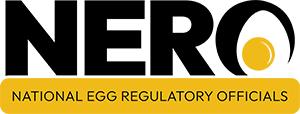